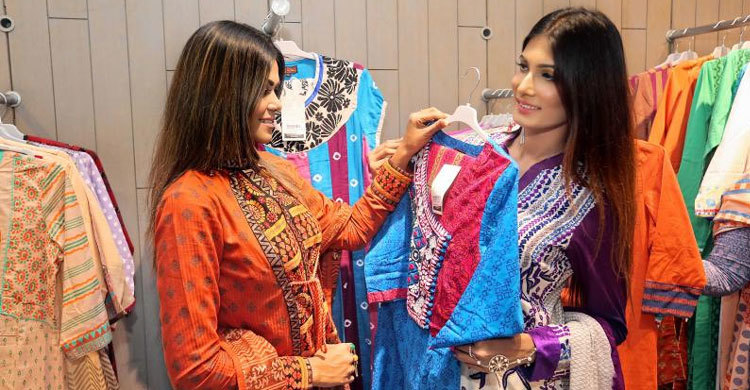 স্বাগতম
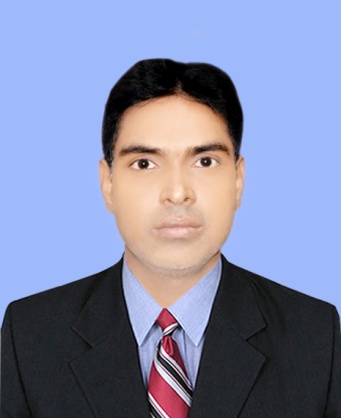 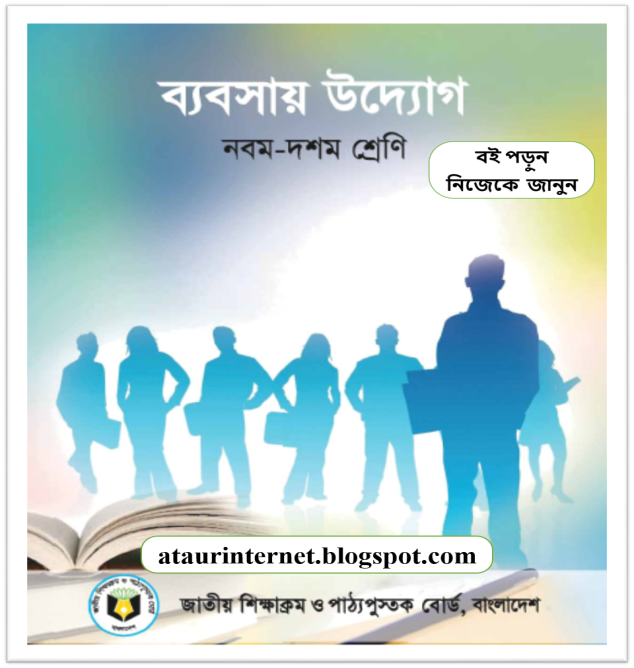 পরিচিতি
সজীব চন্দ্র দাস 
সহকারী শিক্ষক (ব্যবসায় শিক্ষা)
চকতাতারদী আলহাজ্ব লায়ন এম. এ বাতেন উচ্চ বিদ্যালয়।
মনোহরদী, নরসিংদী।
০১৭২৬-৬৮৬৮৬৭
নবমঃ দশম 
বিষয়ঃ ব্যবসায় উদ্যোগ
অধ্যায়ঃ নবম   
সময়ঃ ৪৫ মিনিট
sajibchandradas28@gmail.com
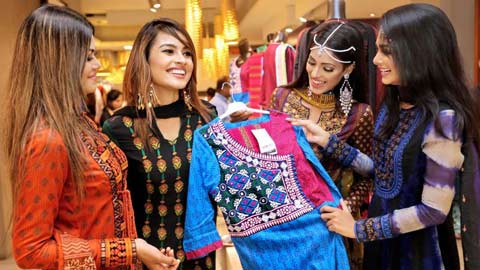 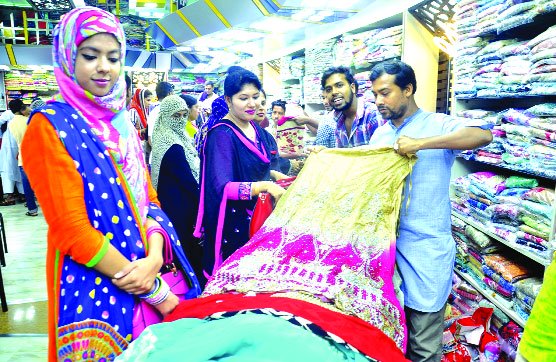 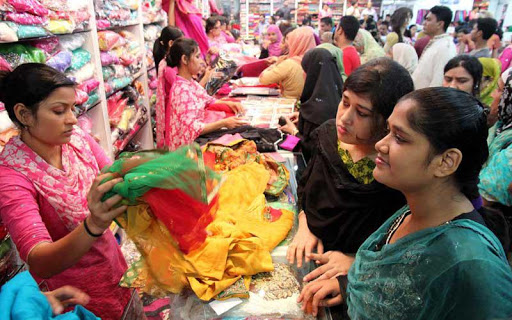 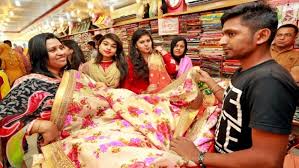 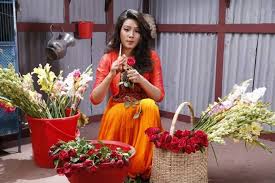 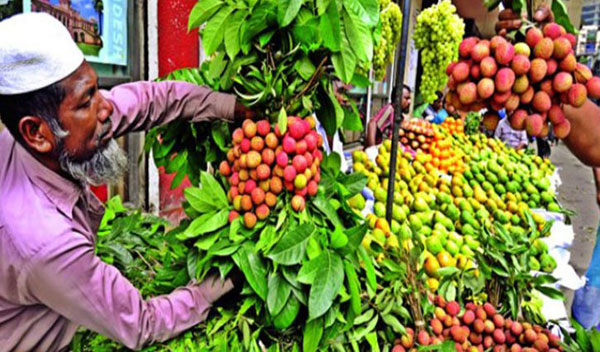 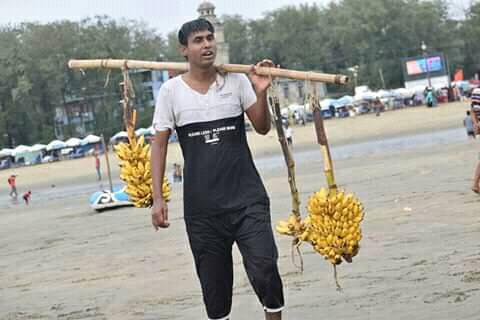 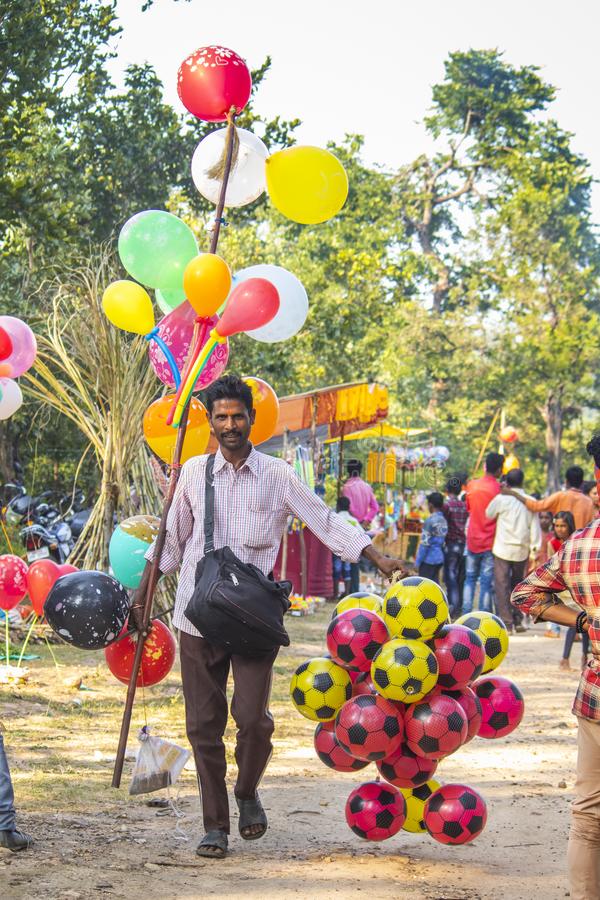 বিক্রয়িতা
বিক্রয়িতা
এই পাঠ শেষে শিক্ষার্থীরা –
বিক্রয়িতা সর্ম্পকে বলতে পারবে; 
একজন আর্দশ বিক্রয়কর্মীর গুনাবলীর প্রকারভেদ চিহ্নিত করতে পারবে;
একজন আর্দশ বিক্রয়কর্মীর গুনাবলীর গুরুত্ব বিশ্লেষণ করতে পারবে।
বিক্রয়তা
বিক্রয়কর্মী ক্রেতা আকর্ষণ করার কৌশল বা দক্ষতাকে বিক্রয়িতা বলে।
বিক্রয়কর্মী ক্রেতা আকর্ষণ করার কৌশল বা দক্ষতাকে  বোঝায় যার মাধ্যমে সে সম্ভব্য ক্রেতার নিকট পণ্য বা সেবা সামগ্রী বিক্রয় করতে সক্ষম হয়।
আদর্শ বিক্রয়কর্মীর গুনাবলীর প্রকারভেদ
শারীরিক গুনাবলী
মানসিক গুনাবলী
নৈতিক গুনাবলী
অন্যান্য গুনাবলী
সুদর্শন চেহারা
সুস্বাস্থ্য
সুন্দর হাসি
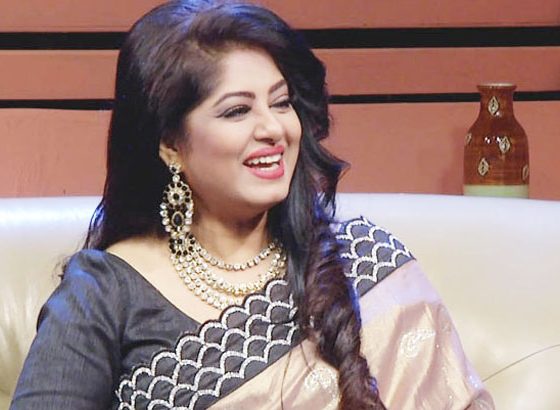 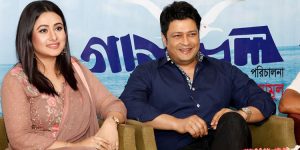 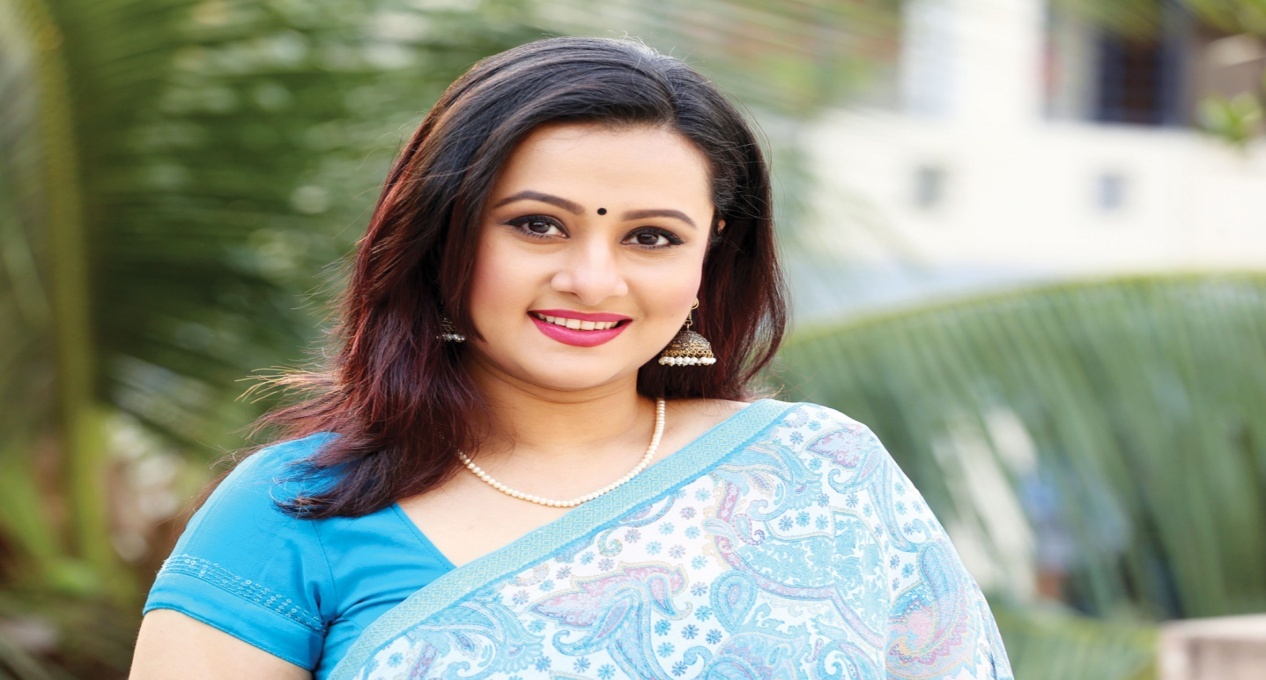 শারীরিক গুনাবলী
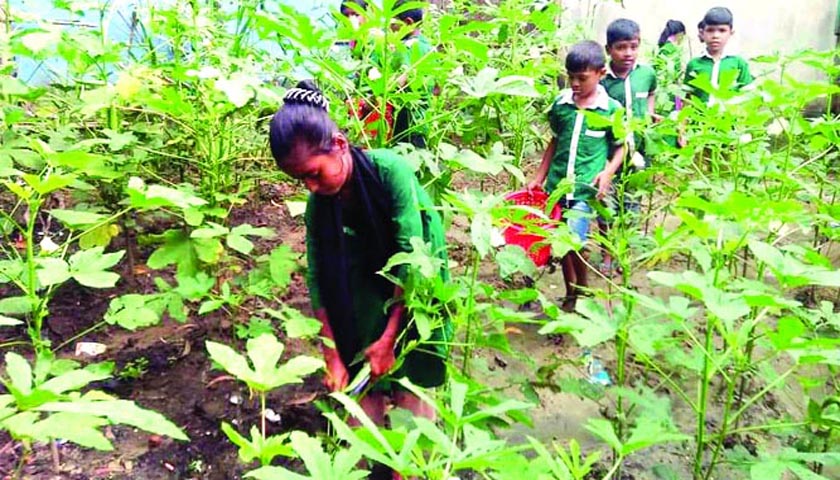 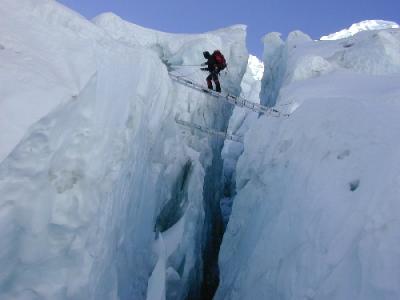 আত্মবিশ্বাস
আগ্রহ ও আন্তরিকতা
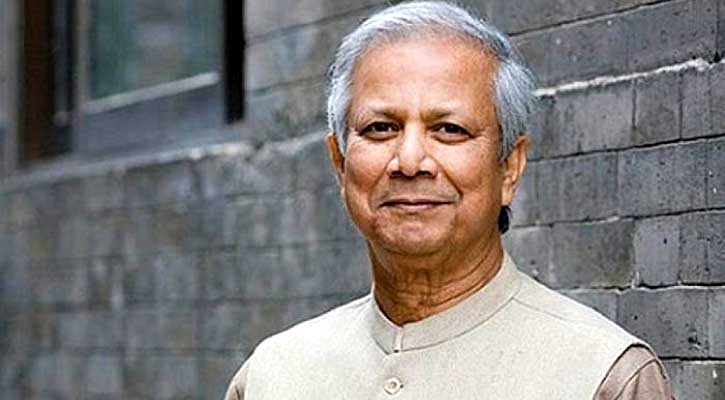 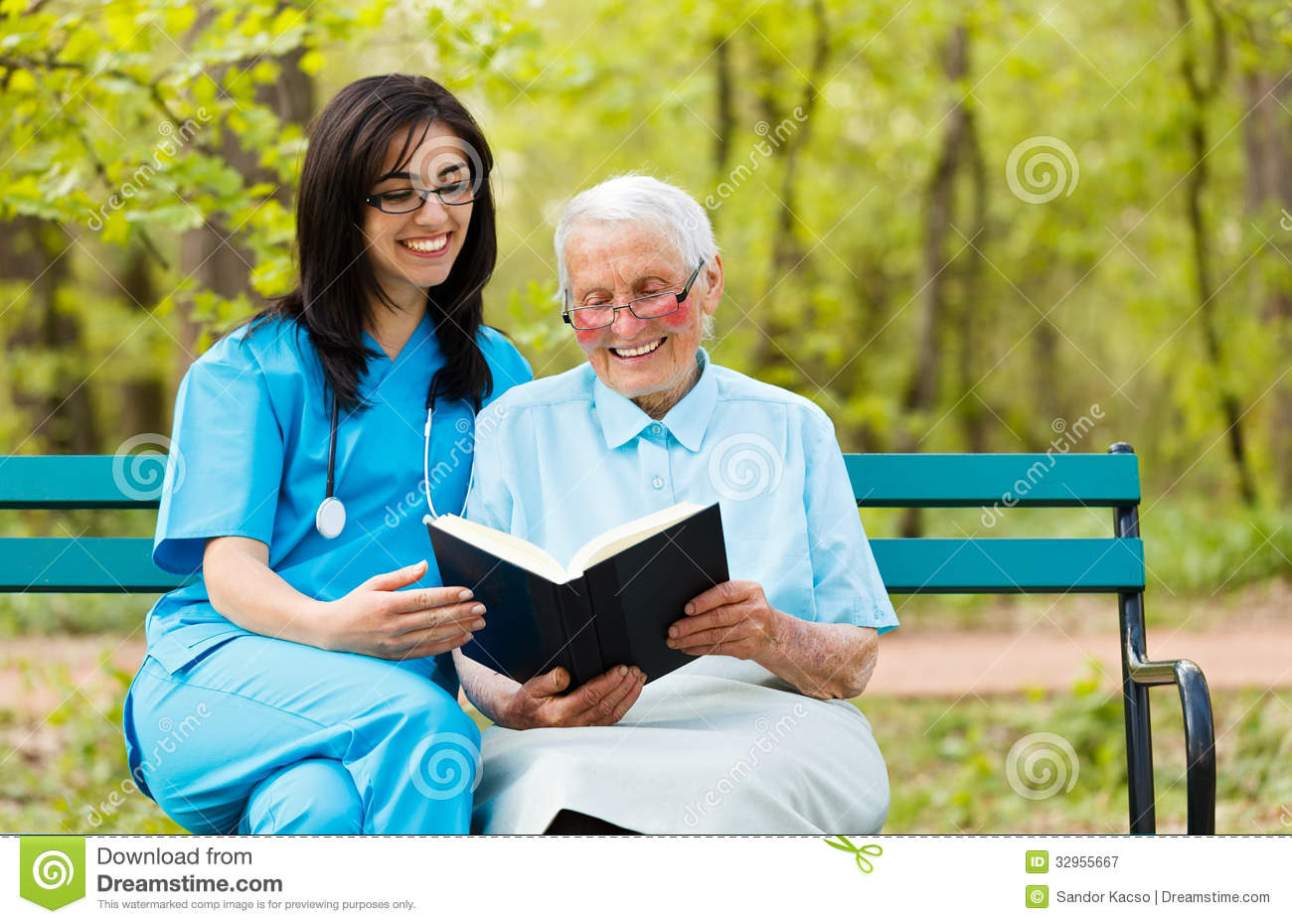 ধৈর্যশীলতা
তীক্ষ্ণ বুদ্ধিমত্তা
মানসিক গুনাবলী
নৈতিক গুনাবলী
সততা ও বিশ্বস্ততা
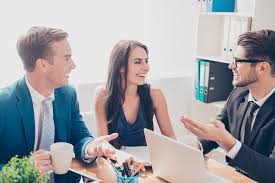 মার্জিত ব্যবহার
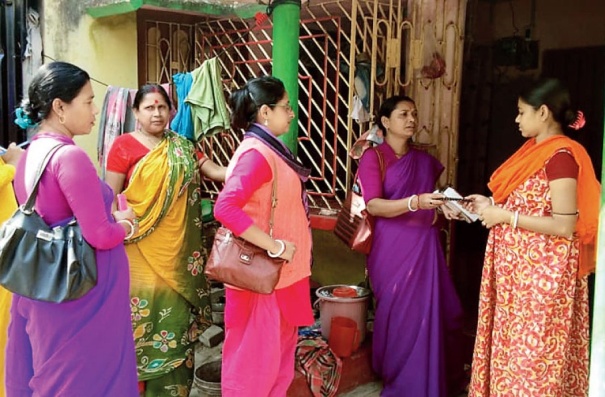 মেলামেশার ক্ষমতা
জেন্ডার সচেতনতা
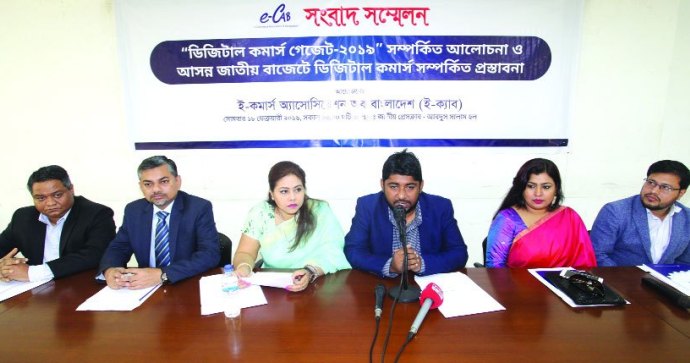 ইতিবাচক দৃষ্টিভঙ্গি
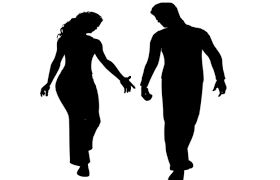 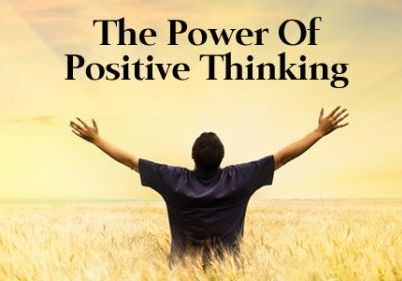 অন্যান্য গুনাবলী
শিক্ষা ও অভিজ্ঞতা
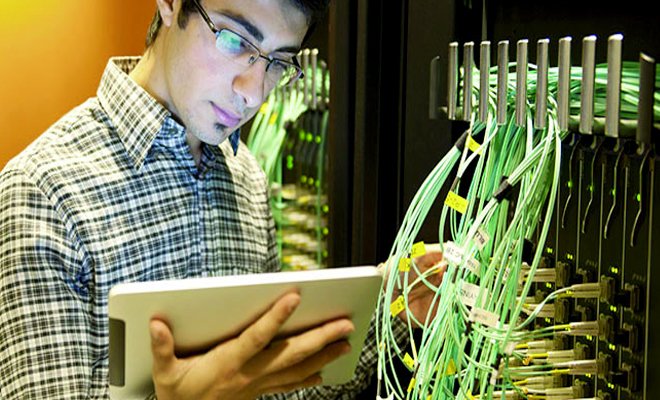 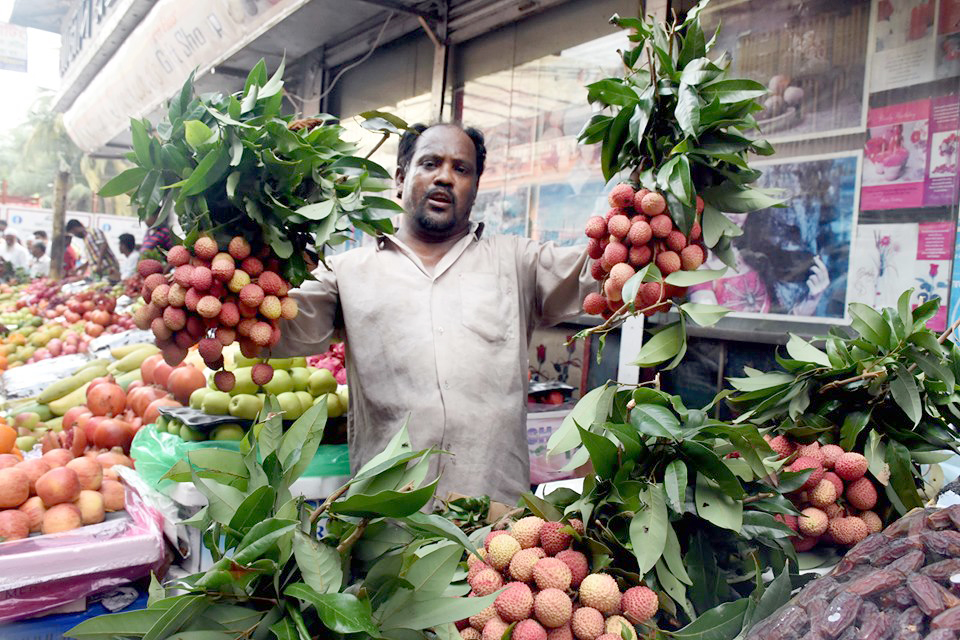 বিপণন সম্পর্কে জ্ঞান
হিসাবে পারদর্শিতা
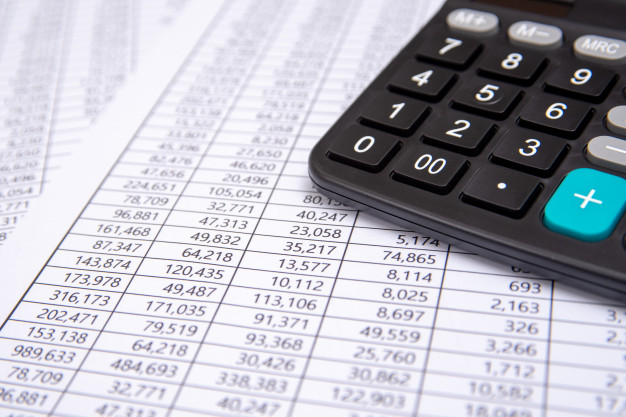 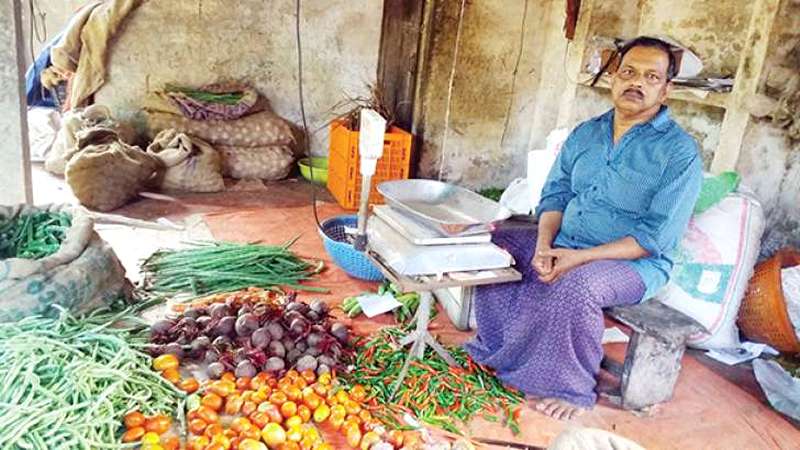 একক কাজঃ
১। বিক্রয়িতা কি?
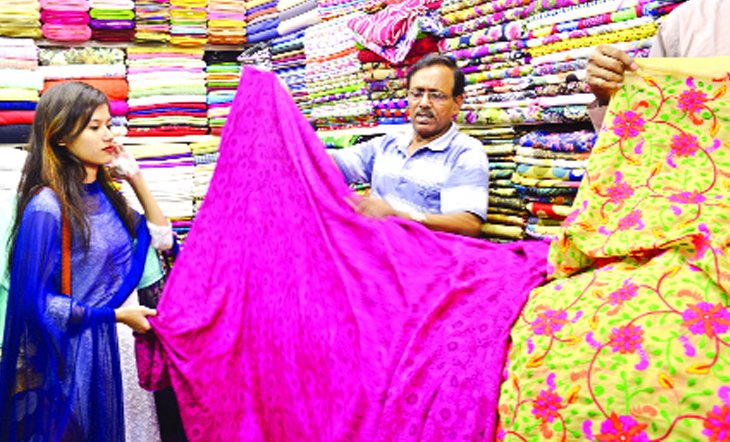 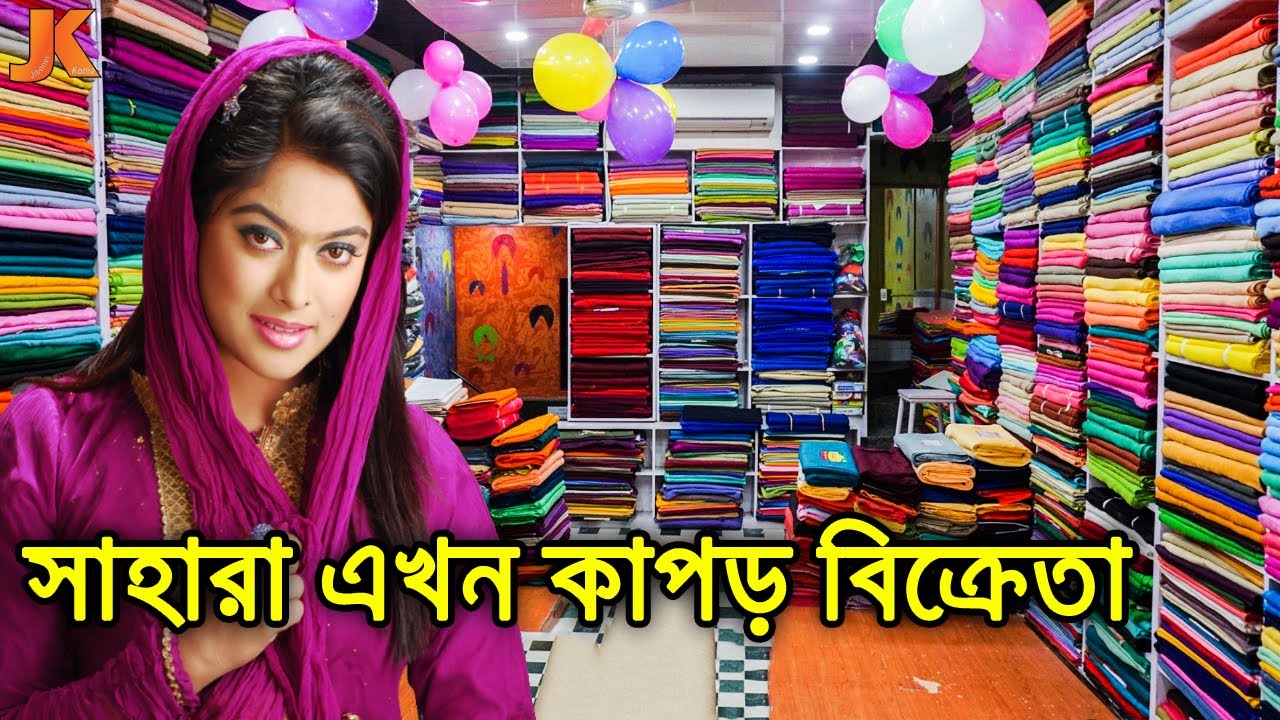 দলীয় কাজঃ
একজন আদর্শ বিক্রয়কর্মীর গুনাবলীর তালিকা          	তৈরি কর।
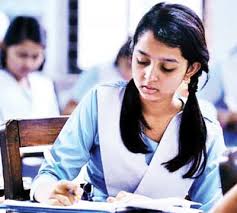 মুল্যায়ন
১। একজন আদর্শ বিক্রয়কর্মীর “সততা ও বিশ্বস্ততা” কোন ধরনের গুনাবলীর অন্তর্ভূক্ত?
(ক) শারীরিক গুনাবলী
(খ) মানসিক গুনাবলী
(গ) নৈতিক গুনাবলী
(ঘ) অন্যান্য গুনাবলী
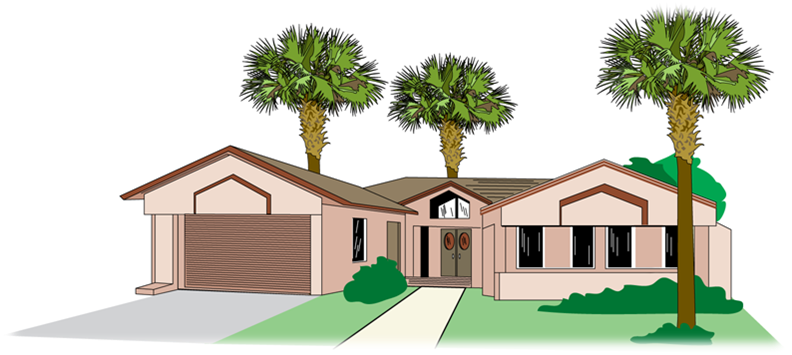 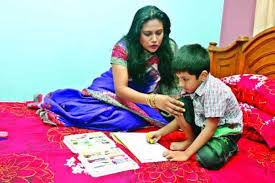 বাড়ির কাজঃ
একজন আদর্শ বিক্রয়কর্মীর গুরুত্ব নর্ণনা কর।
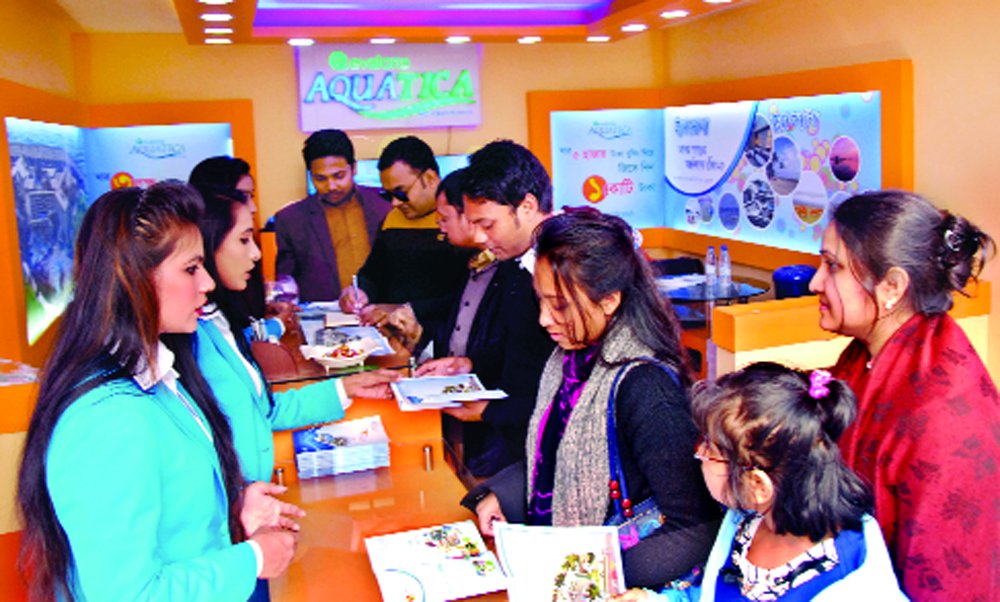 ধন্যবাদ